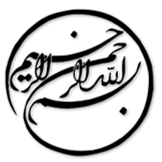 کار در خانه: سنجش مقدار رضایت از تعادل بین کار و زندگی و استرس شغلی در طول همه‌گیری COVID-19  در اندونزی
دانشجو:
استاد:
سال تحصیلی:
نام درس:
فصل اول: مقدمه

تحت تاثير شروع پاندمي کوويد-19 ، دورکاري بعنوان يکي از انتخاب هاي موجود براي ادامه دادن به روند عادي مشاغل و جلوگيري از وقفۀ هاي مضر براي اقتصاد و جامعه شناخته شد. اين نحوۀ کاري در ابتدا توسط سازمان جهانی بهداشت برای جلوگیری از انتشار ویروس و همچنین راه حلی برای اجرای کارها به صورت معمول پیشنهاد شد تا دولت ها و سازمان های سراسر جهان به عنوان یک نوآوری در نحوۀ کار کردن آن را بپذیرند. به طور کل مي توان گفت عبارت دورکاري و "کار از خانه" به يک رویکرد کاری انعطاف پذیر اشاره دارد که توسط زمان، مکان، نحوۀ ارتباطات فنی و استفاده از اطلاعات محدود نمی شود و همانطور که از نام آن پيداست، کارکنان براي انجام کار نيازي به حضور در محل کار مشخصي ندارند و بعضا حتي تحت چارچوب زماني خاصي نيز به کار خود ادامه نمي دهند.
1/17
فصل اول
مقدمه
1
در نتيجۀ مطالعات قبلي انجام شده، مي توان ادعا کرد که تمام کارشناسان معتقد بودند پديدۀ دورکاري، در نهايت به پديده اي همه گير تبديل شده و طي شدن اين فرآيند اجتناب ناپذير است. اما با اين وجود، باز هم همۀ گيري اجباري آن در دوران پاندمي و شروع همه گيري بيماري، پيش بيني نشده بود و باعث شد اين فرآيند به اجبار و به سرعت انجام شود. با اين حال، . حدس زده می شود که حتی پس از پایان پاندمی، این تبدیل به یک هنجار شغلی جهانی خواهد شد. مي توان ادعا کرد که دورکاری بازده و عملکرد شغلی را افزایش داده، عدم تعادل بین کار و خانواده را کاهش می‌دهد، سطح استرس شغلی را پایین آورده و از استعفا های زیادی جلوگیری می کند. اما در مقابل، مشکلات زيادي نيز وجود دارند که ممکن است بازدهي اين نقاط قوت را زير سوال برده و مانع وقوع درست آنها شوند.
2/17
فصل اول
مقدمه
1
براي مثال در برخي از شرکت ها هنوز چارچوبي در مورد دورکاري براي مديريت تعريف نشده و از کارکنان در شرايط دورکاري حمايتي صورت نمي گيرد. يا مي توان شرکت هاي بسياري را يافت که از پشتيباني در حوزۀ کاري و فناوري برخوردار نبوده و زيرساخت هاي مناسب را نيز فراهم ندارند. اين شرايط همگي ادامه دادن به شغل توسط دورکاري را دشوار تر کرده و براي آن معايبي نيز قائل مي شود. البته که دورکاری در خانه، انعطاف بیشتری را برای کارکنان برای رسیدگی به مسائل خانوادگی فراهم کرده و در نتیجه محیط خانواده را تقویت می کند  اما مزاياي آن خصوصا اگر به طور استاندارد و در چارچوب هاي معيني اجرايي نشود مي توانند خطرناک باشند. براي مثال عوارض جانبی و خطراتی مانند انزوای اجتماعی که گاهي می تواند یک مشکل جدی باشد،  باید در هنگام گسترش دورکاری در نظر گرفته شود .
3/17
فصل اول
مقدمه
1
لطفا توجه داشته باشيد
که اين فايل تنها بخشی از محصول بوده و صرفا جهت معرفی محصول ميباشد
برای خريداری و دانلود فايل کامل مقاله به زبان فارسی
با فرمت پاورپوينت (با قابليت ويرايش(
اينجا کليک نماييد.
فروشگاه اينترنتی ايران عرضه www.iranarze.ir
5
4
3
2
1